La asistencia las jornadas de práctica se corroborara con la actividad de entrega de diario a diario en escuela en red .
Diario de la alumna
Nombre del jardín de niños 
Grupo que atiende grado y sección 
Nombre de la educadora practicante
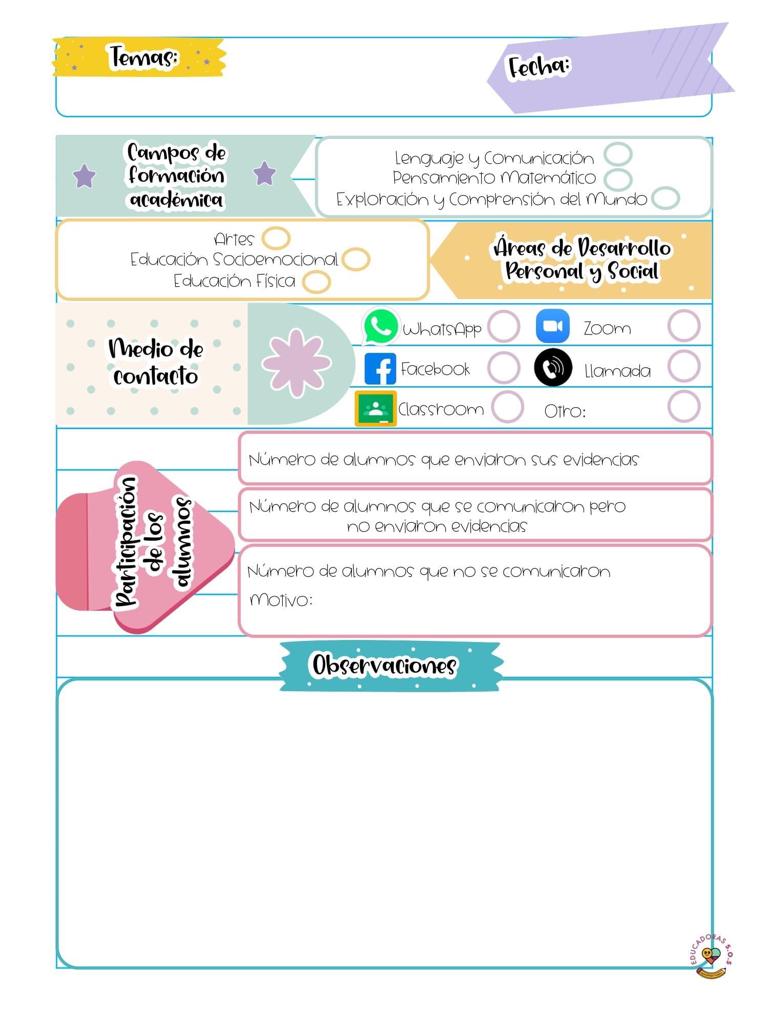 16/04/2021
¿Cómo desarrolle la clase?
La clase se desarrollo por medio de un video se le pidió a los alumnos contaran una tradición  por medio de un audio o video en el grupo de whats App para que los alumnos se sintieran pertenecientes a un grupo 
¿ que mejoras puedo realizar?
La actividad del día de hoy tuvo éxito pues fueron pocos los alumnos que no enviaron audio o video 
la evaluación del aprendizaje esperado.
La evaluación se realizara por medio de una lista donde se anota los alumnos que si participaron en la actividad
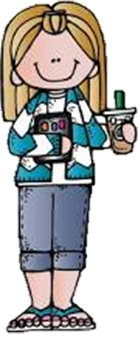